Муниципальное бюджетное дошкольное образовательное учреждение детский сад № 11 г. Белгорода
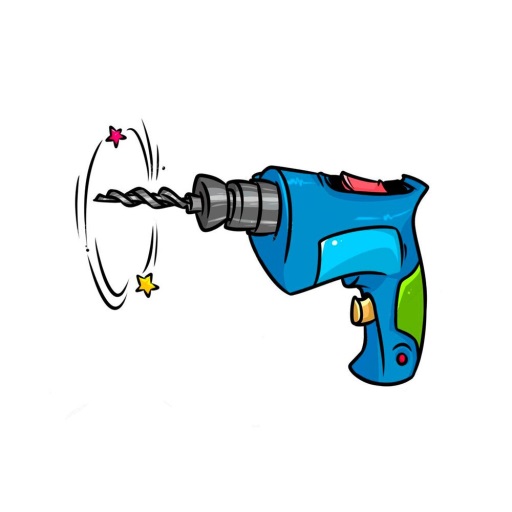 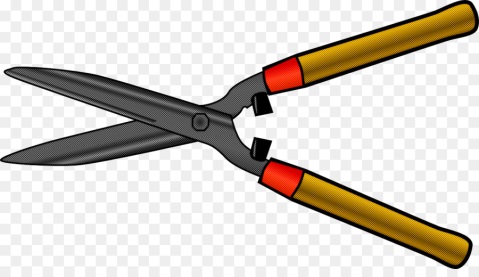 Презентация по лексической теме
 в подготовительной группе
«ОРУДИЯ  ТРУДА. ИНСТРУМЕНТЫ»
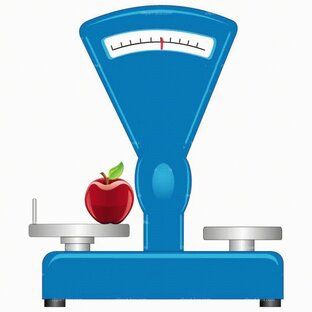 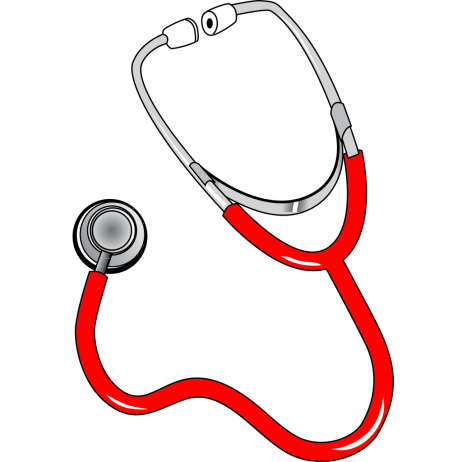 Загадки
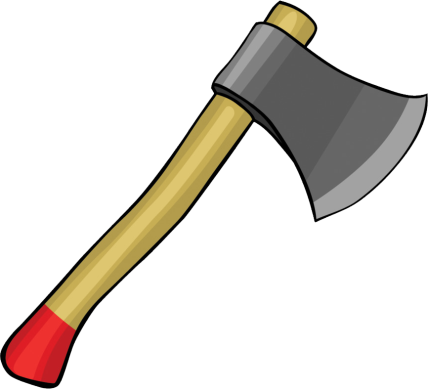 4. Кланяется, кланяется,
 Придет домой - растянется.
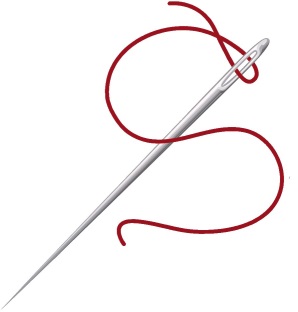 1. Птичка-невеличка,
Носик стальной,
 Хвостик льняной.
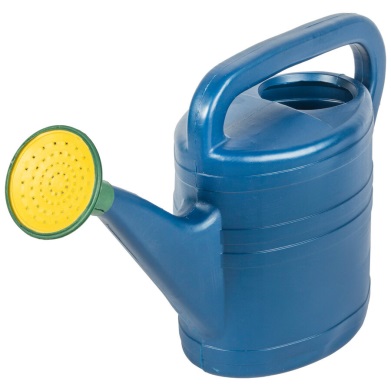 5. Доску грызла и кусала,
На пол крошек набросала,
Но не съела ни куска,
Знать, невкусная доска.
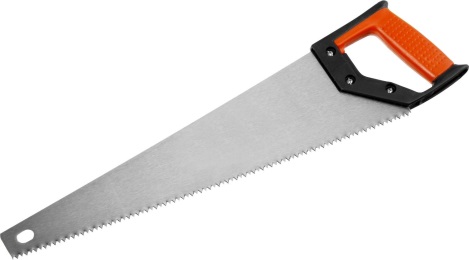 2. Из железа тучка,
А у тучки - ручка.
Эта тучка по порядку
Полила за грядкой грядку.
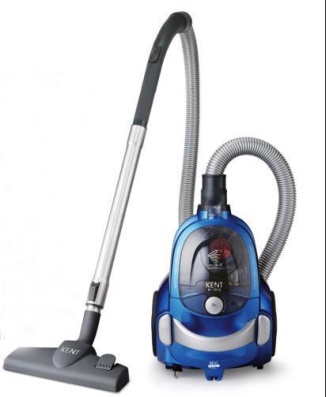 3. Деревянная шея,
 Железный клюв,
Стучит: "Тук, тук, тук!
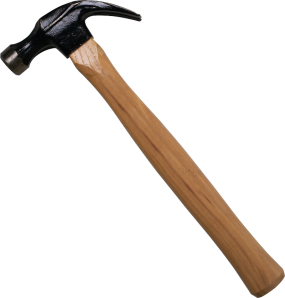 6.Он с хоботом резиновым,
С желудком парусиновым.
Как загудит его мотор,
Глотает он и пыль и сор.
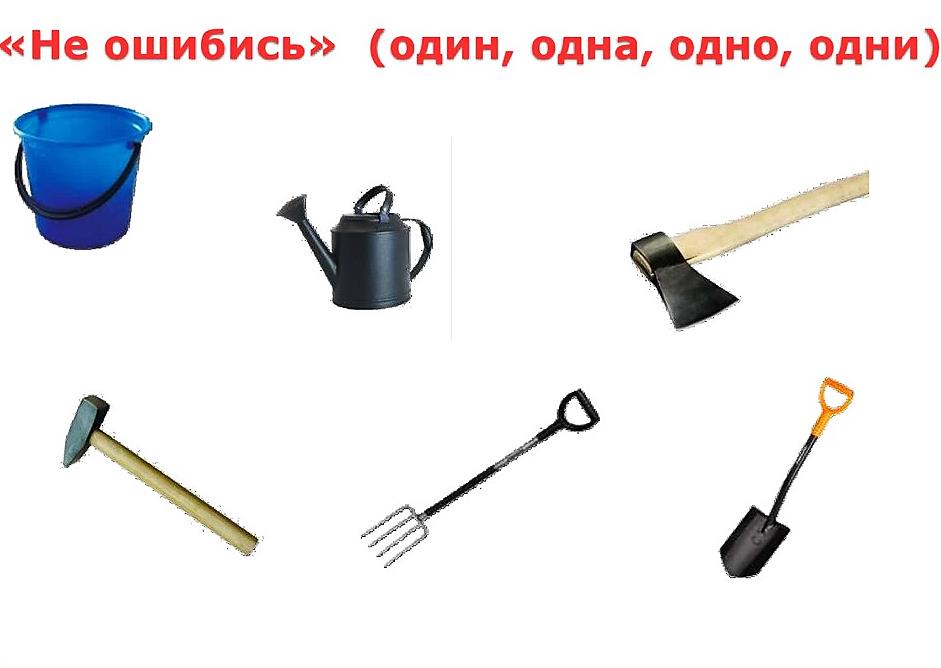 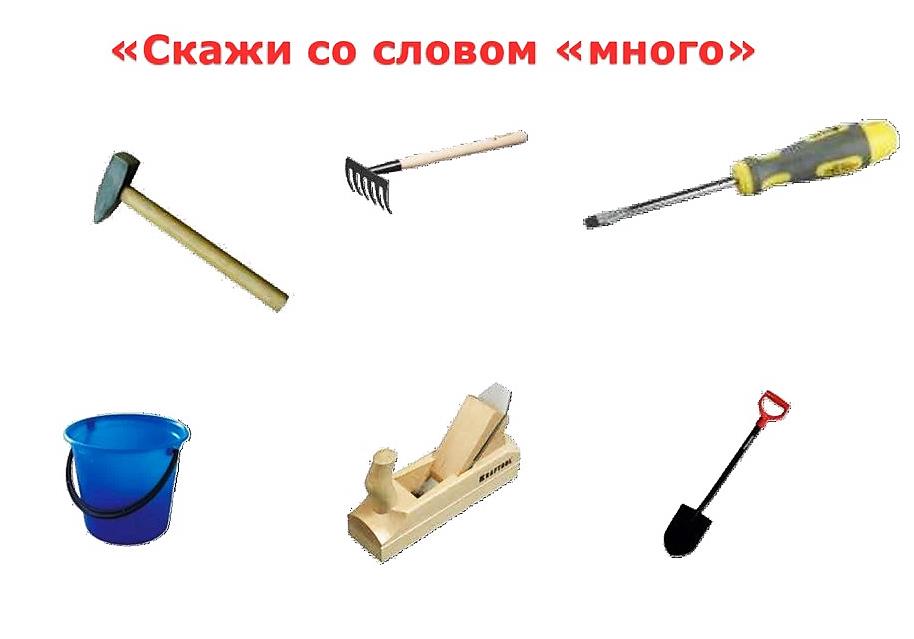 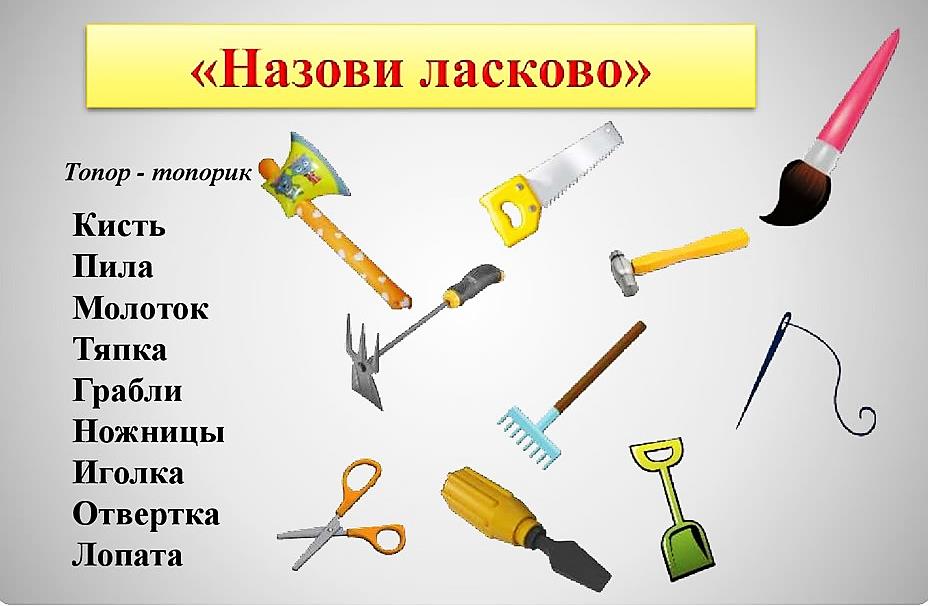 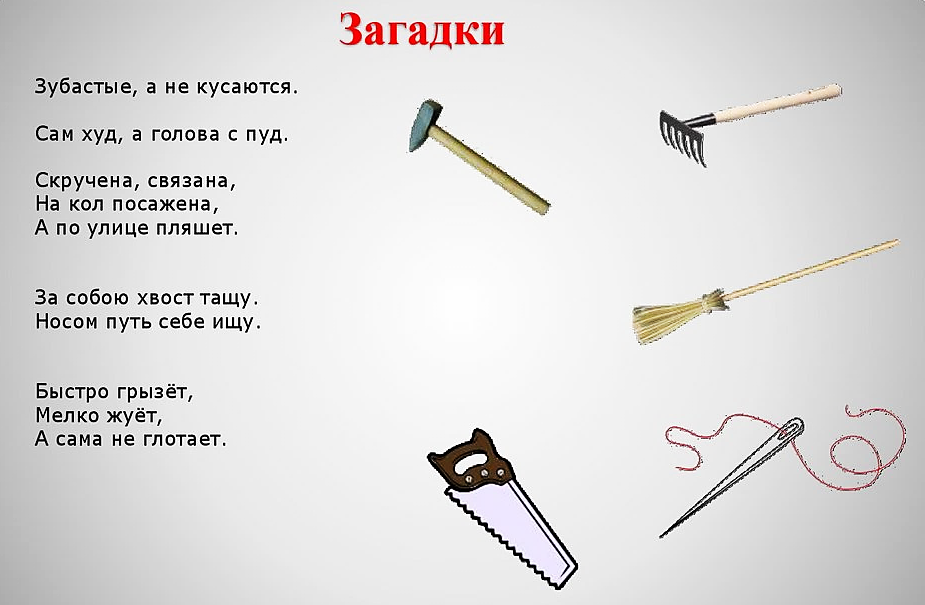 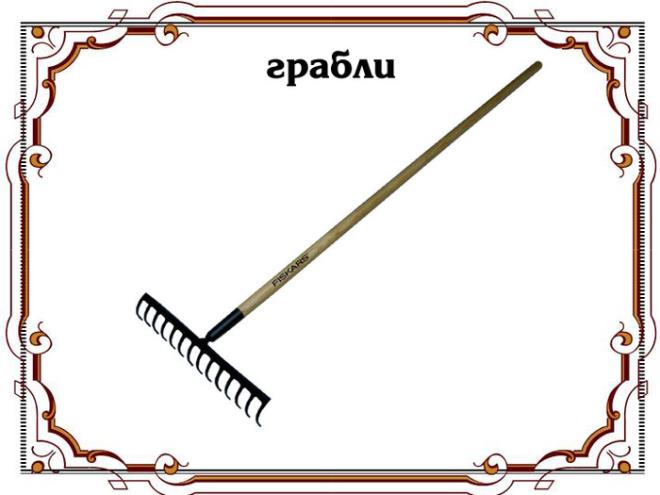 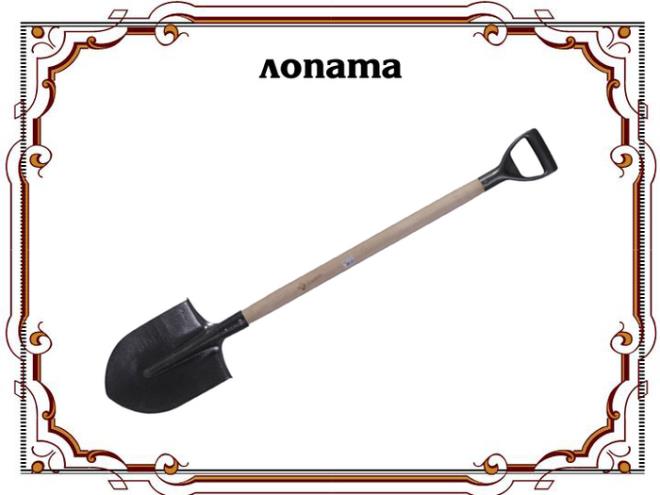 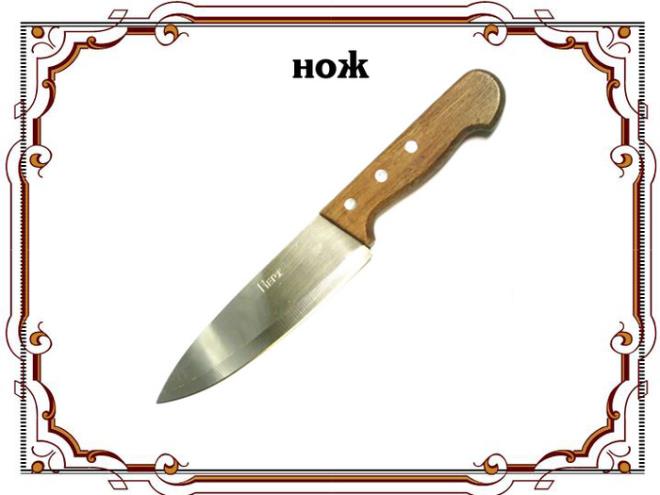 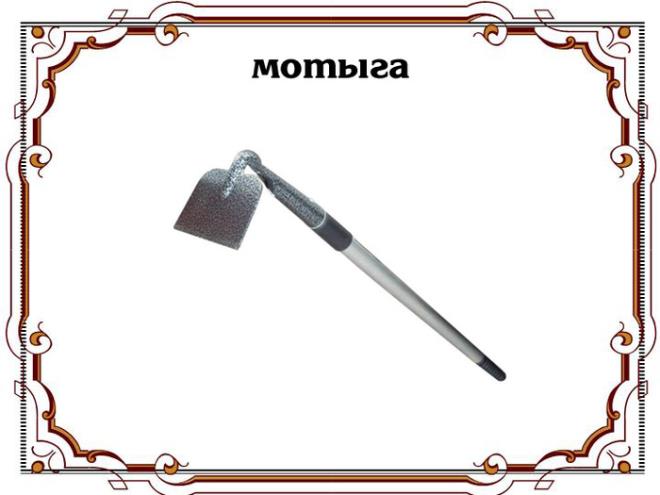 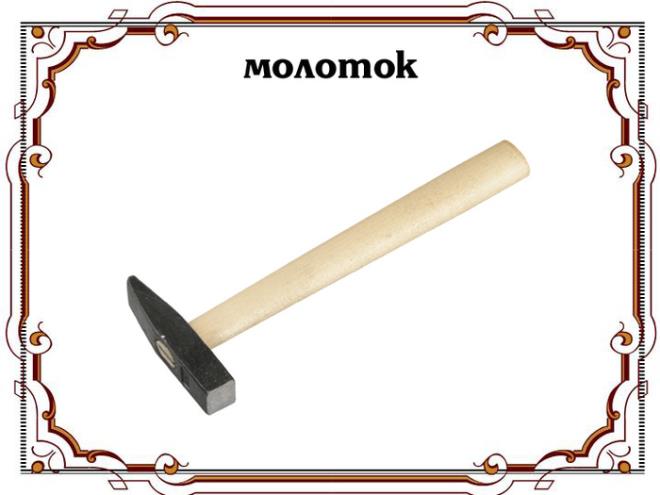 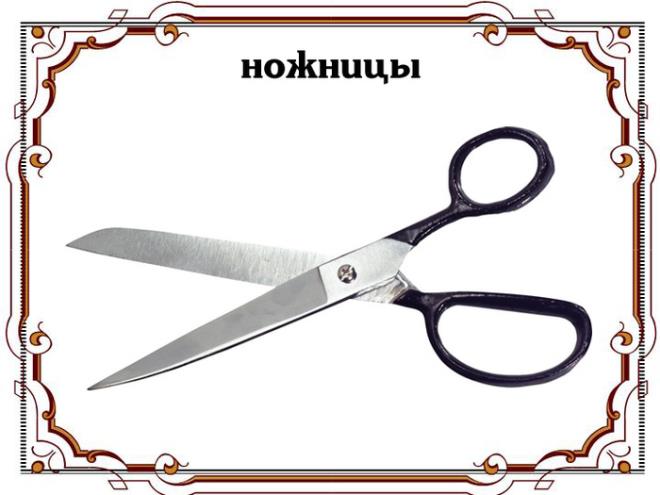 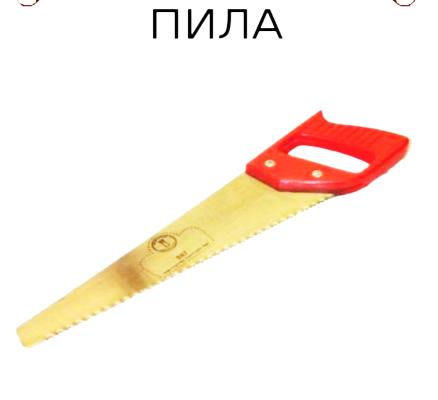 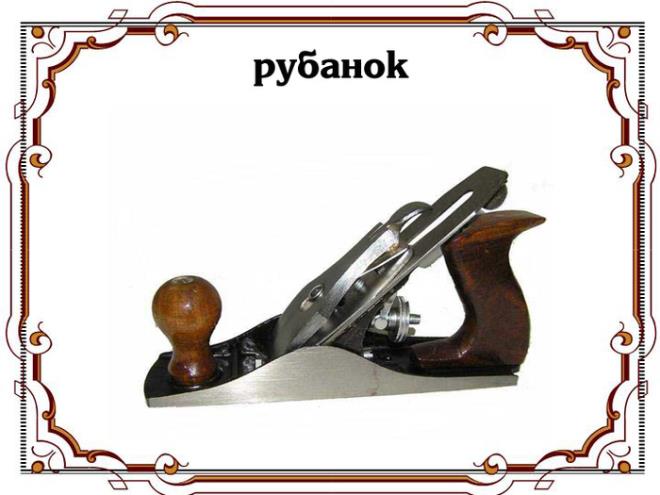 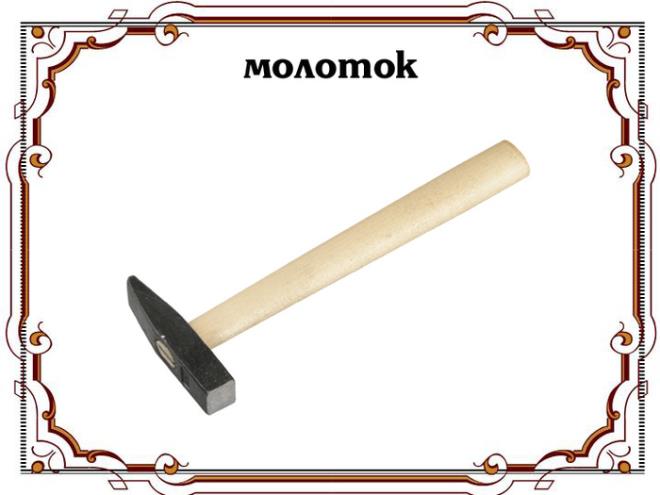 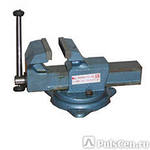 Игра  «ЧЕТВЕРТЫЙ ЛИШНИЙ»
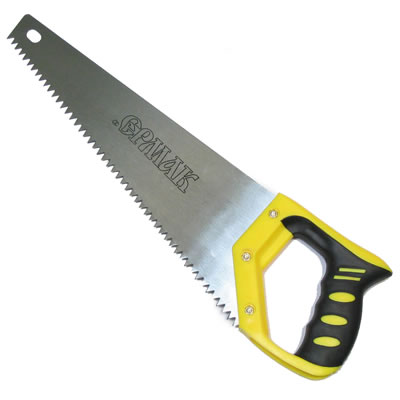 Тиски,
пила (лобзик),
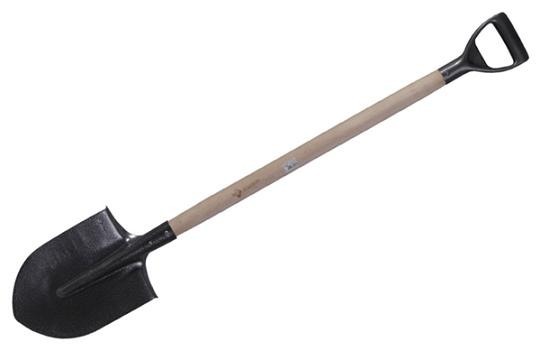 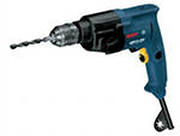 лопата,
дрель.
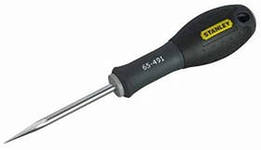 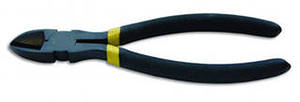 шило,
шило,
Бокорезы,
Бокорезы,
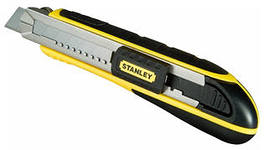 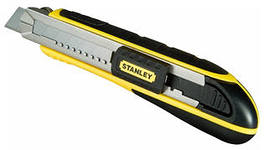 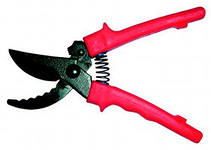 секатор,
секатор,
нож- резец.
нож- резец.
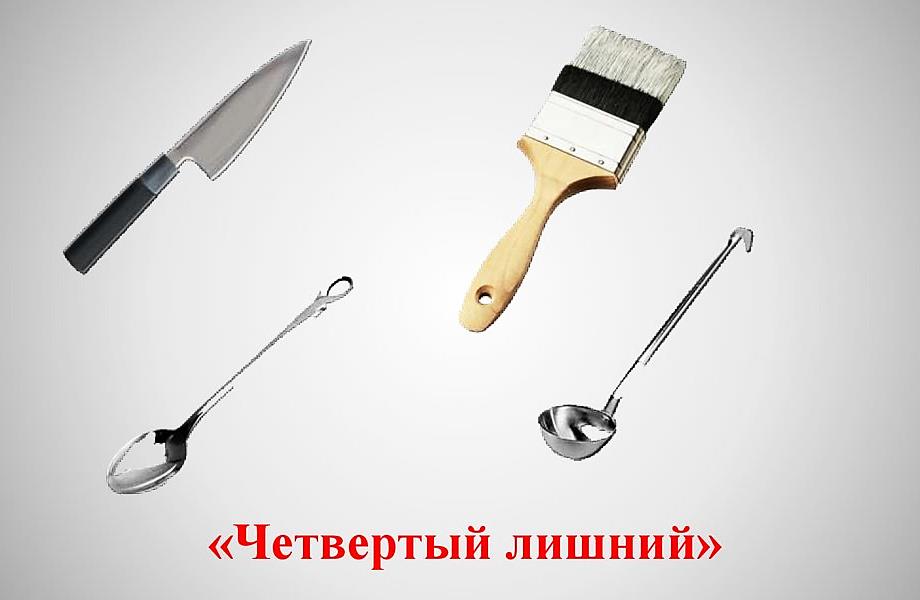 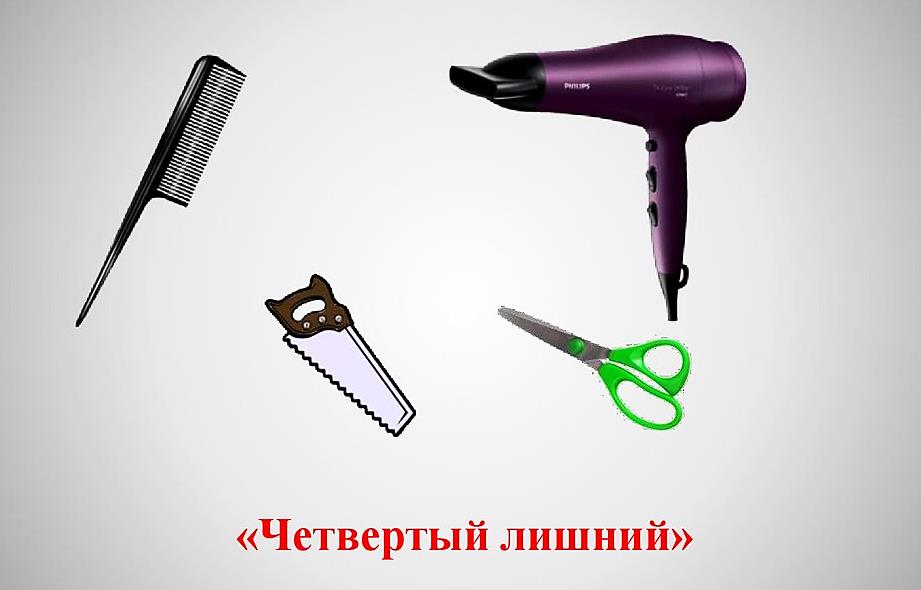 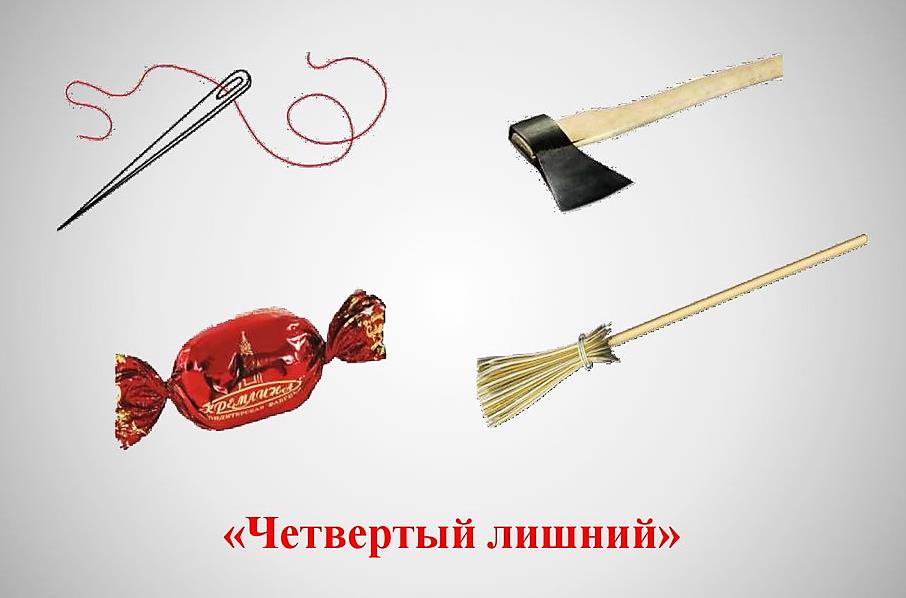 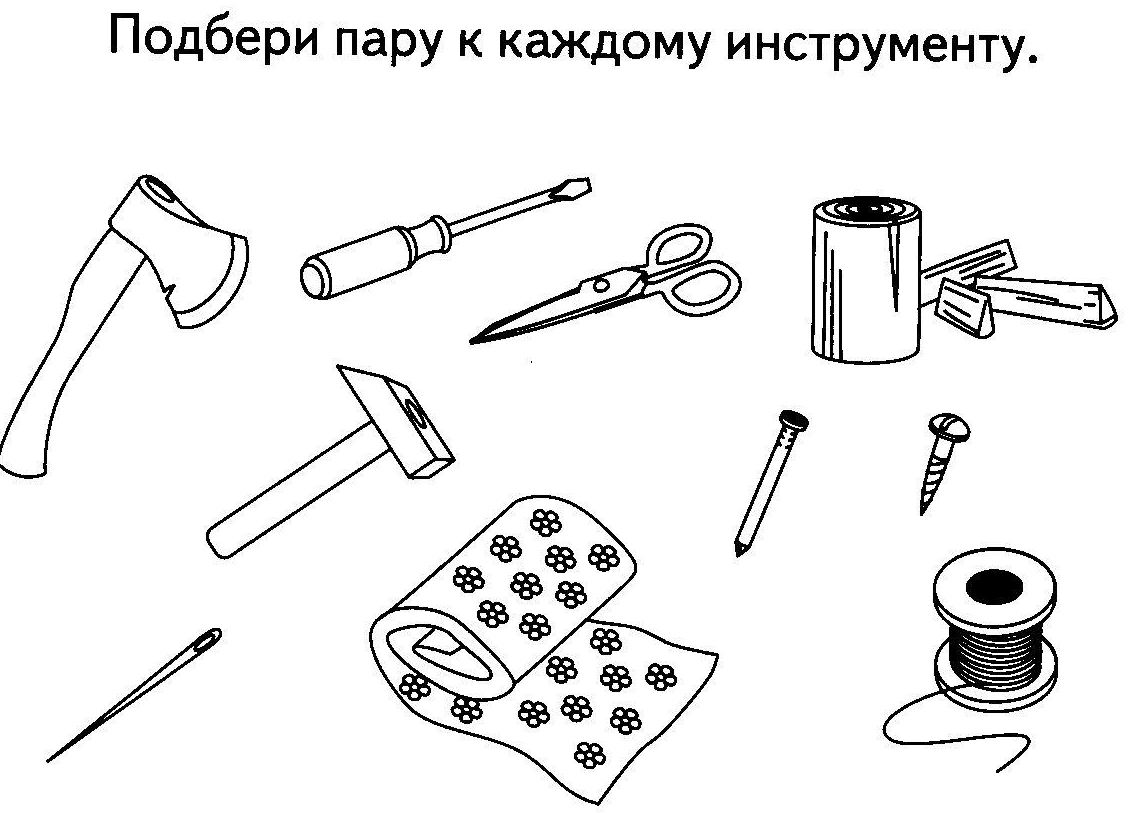 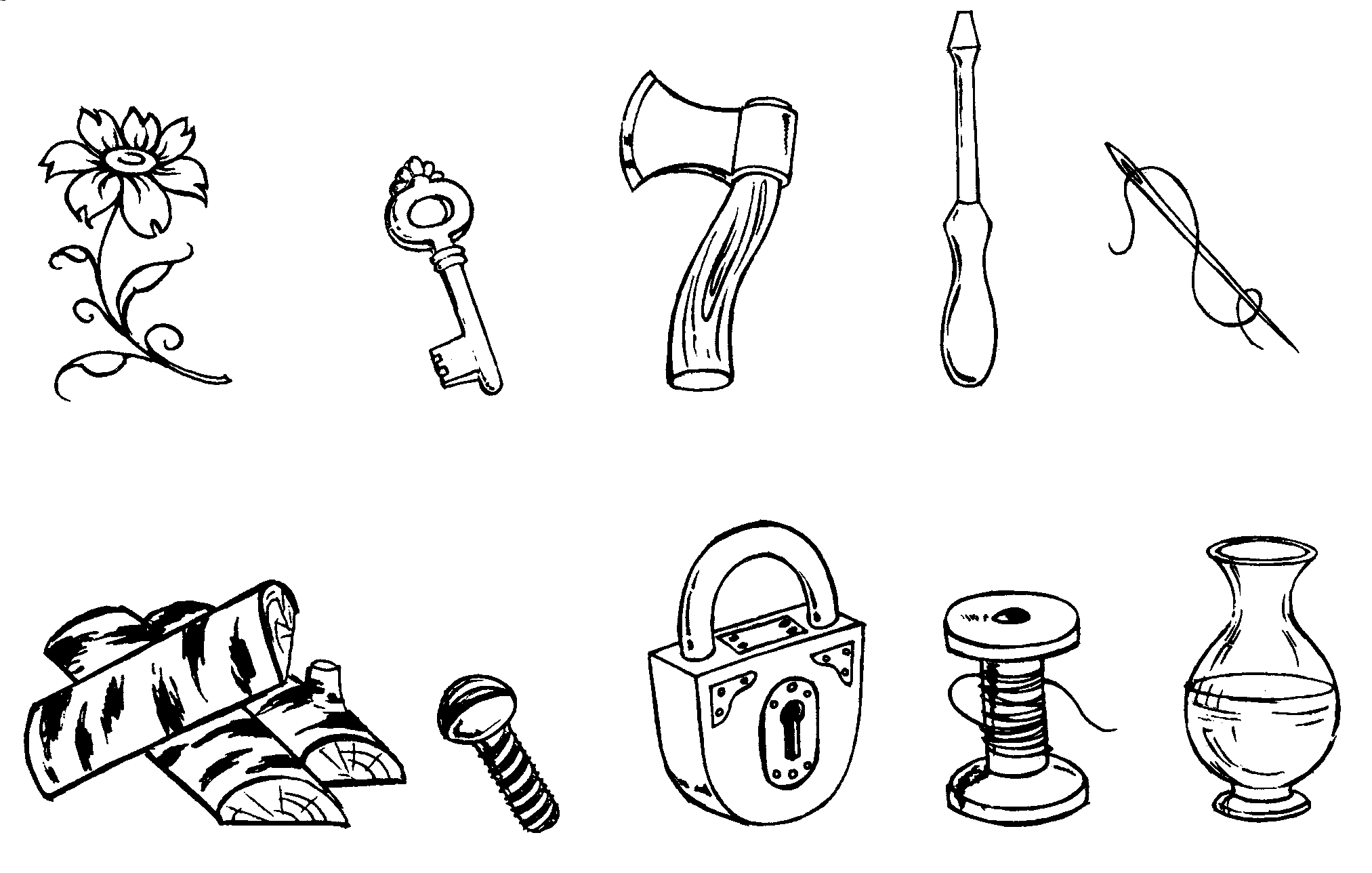 Найди отличия
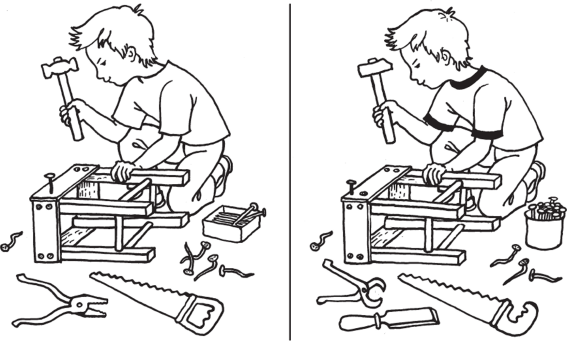 Молодцы!
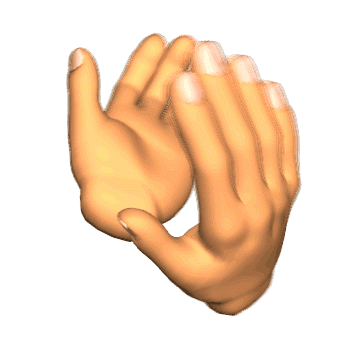